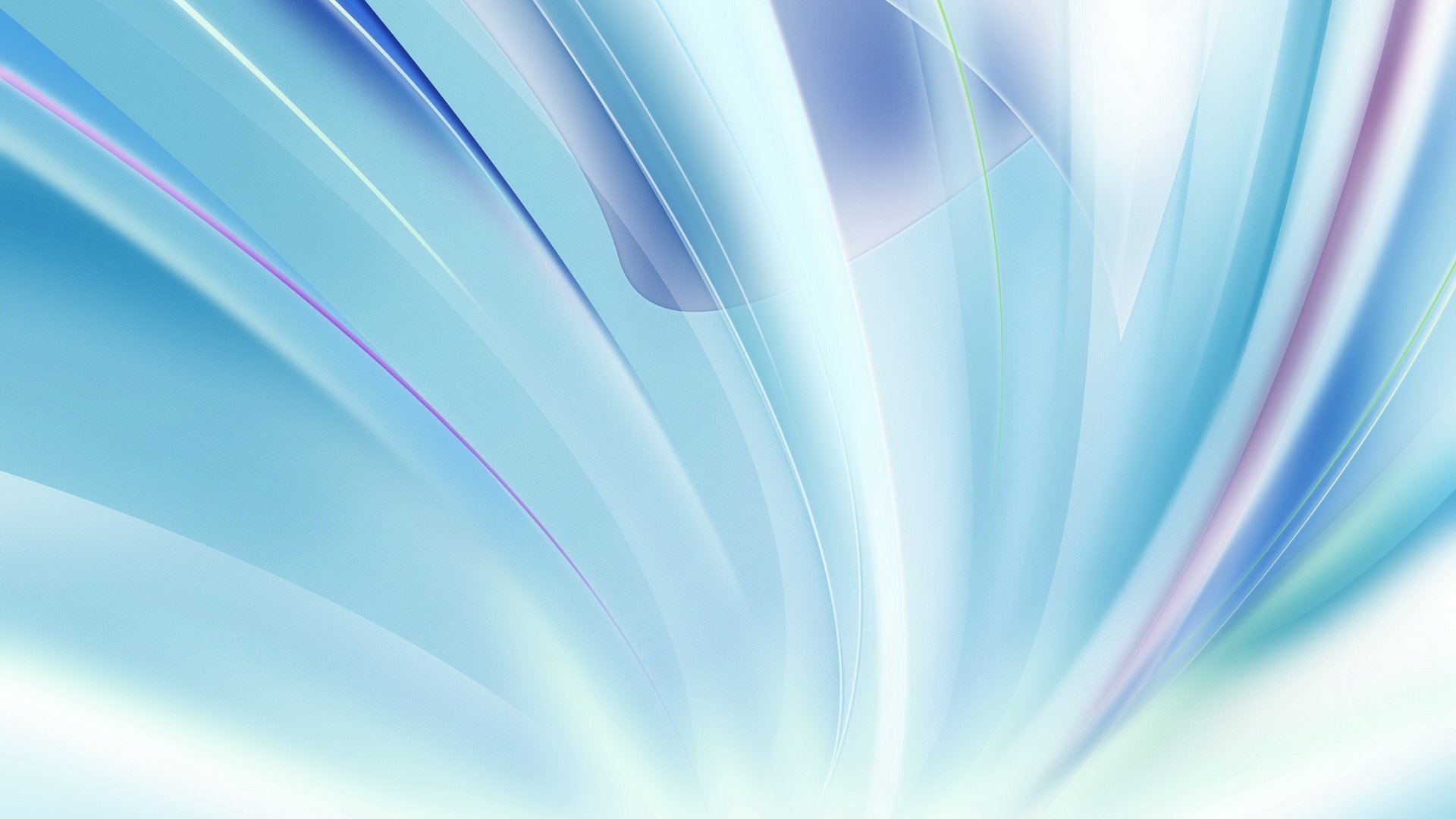 Архивный отдел управления делами Администрации
Дмитровского городского округа Московской области 
представляет виртуальную выставку
посвященную ко дню работников 
текстильной и легкой промышленности
Яхромская 
прядильно-ткацкая фабрика
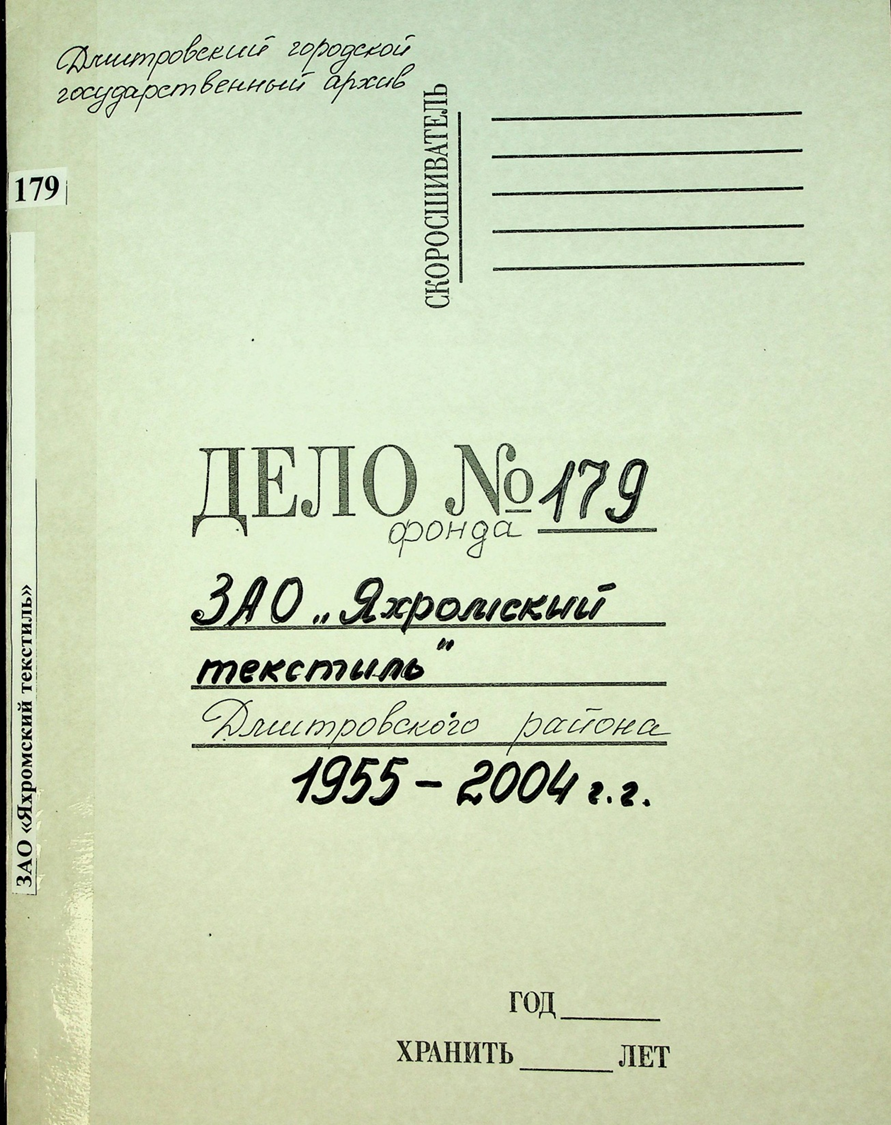 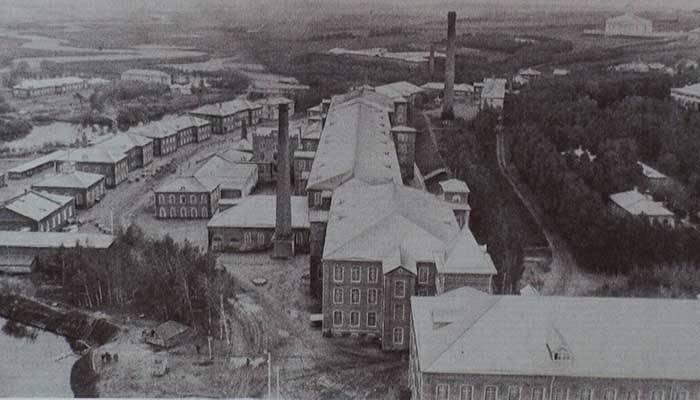 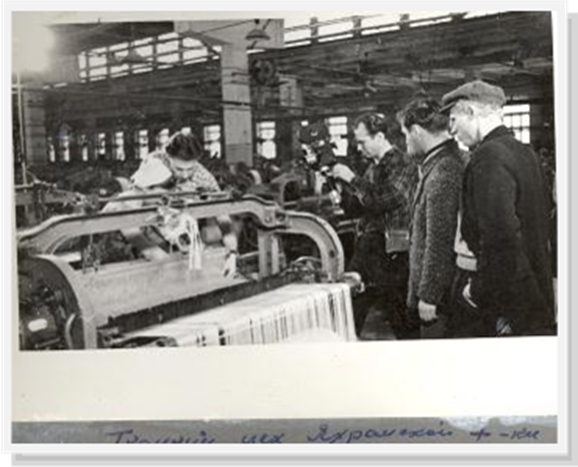 (взято из материалов фонда № 213)
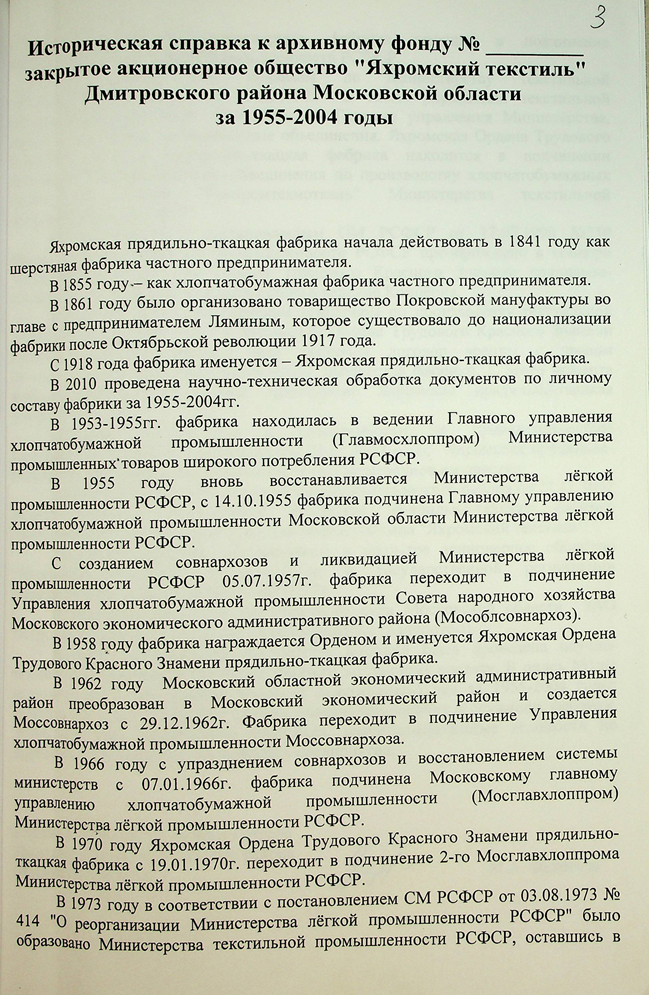 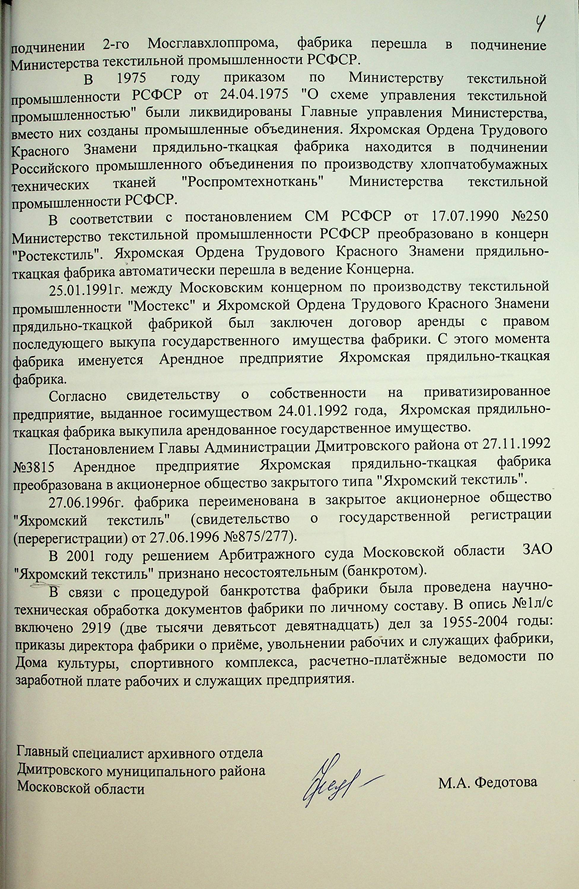 (взято из материалов фонда № 213)
ЗАО «Яхромский текстиль»
является источником комплектования архивного отдела управления делами Администрации Дмитровского городского округа 
Московской области.
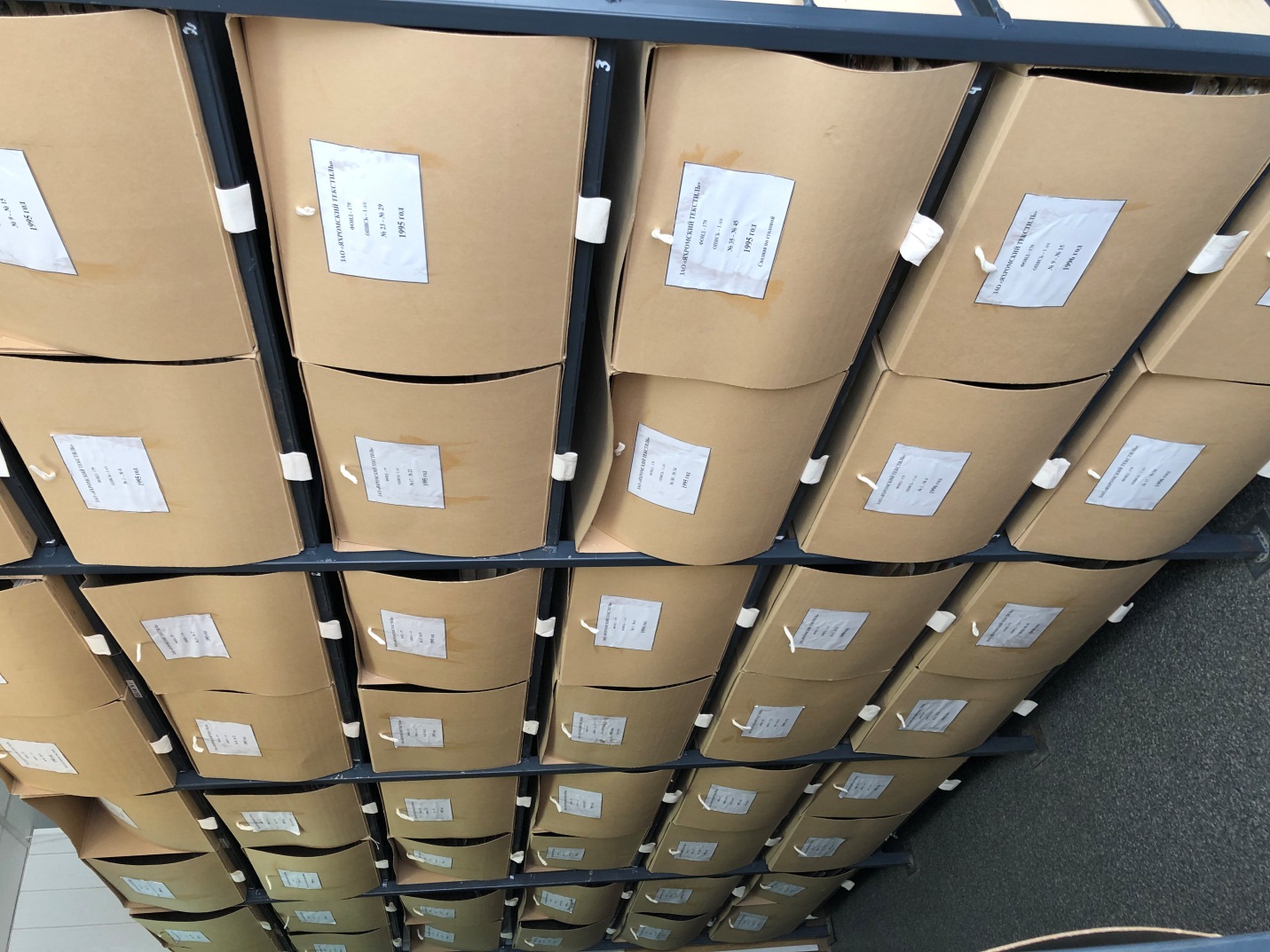 Документы систематизированы, пронумерованы, переплетены в твёрдые переплёты. Обложки оформлены согласно «Основных правил работы архивов».
(взято из материалов фонда № 213)
Документы ЗАО «Яхромский текстиль» имеют удовлетворительную сохранность и информативность и могут быть использованы для справочной работы.
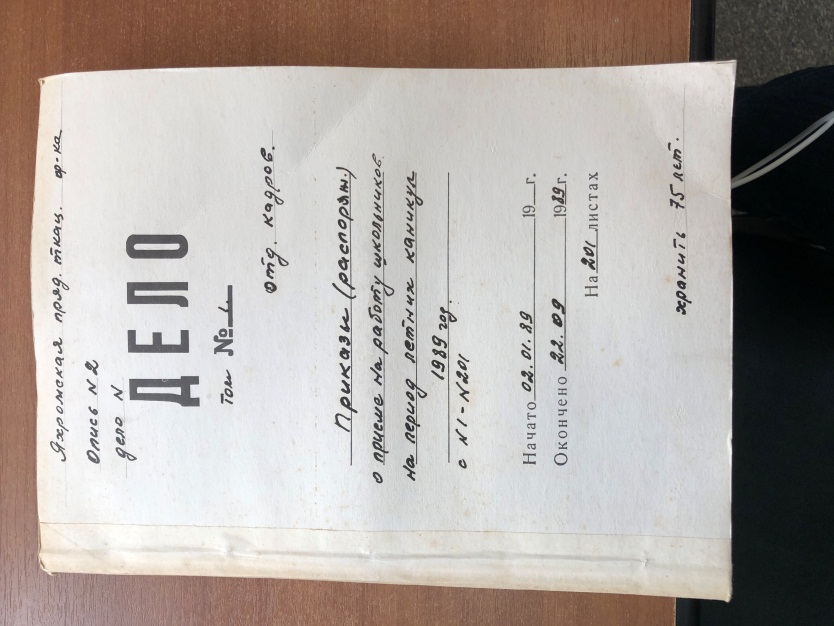 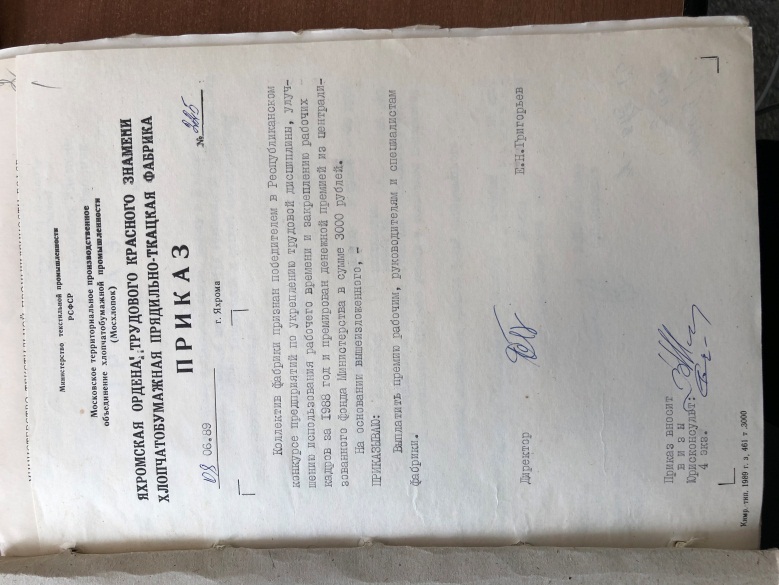 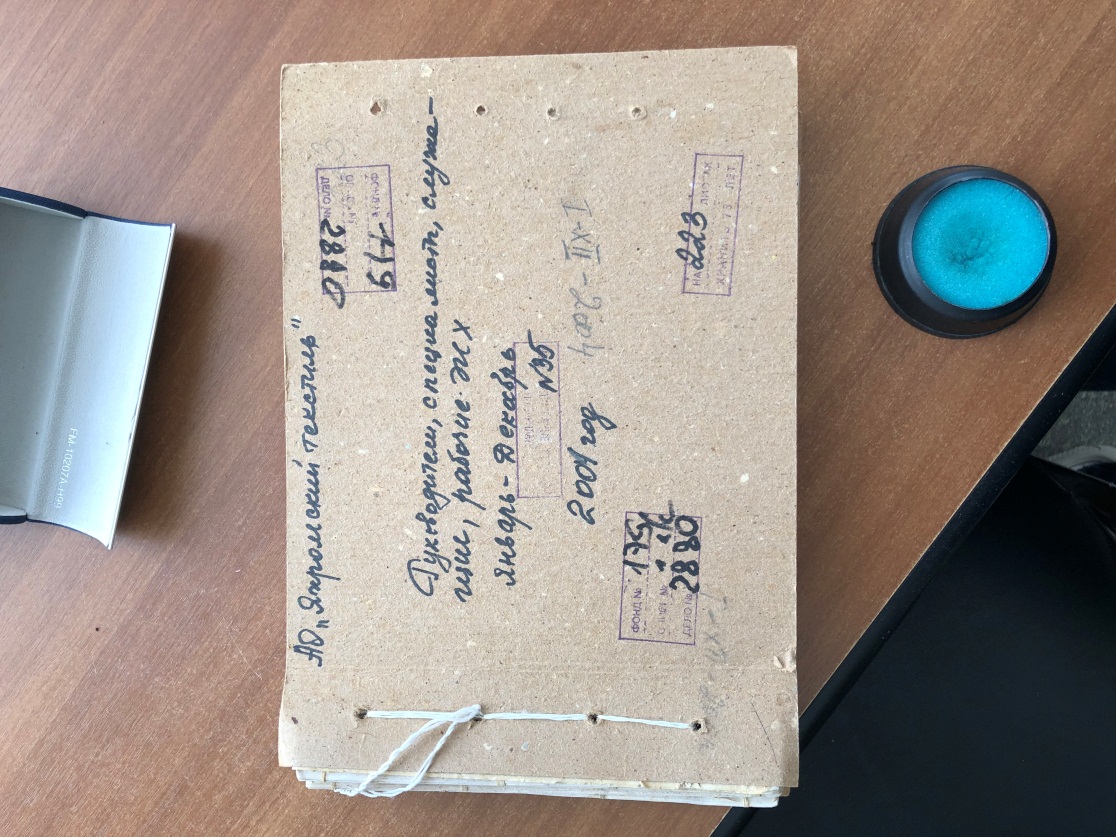 В опись 1л/с за 1955 – 2004г.г. включено 2919 (две тысячи девятьсот девятнадцать) дел долговременного срока хранения с № 1 по № 2919.
(взято из материалов фонда № 213)
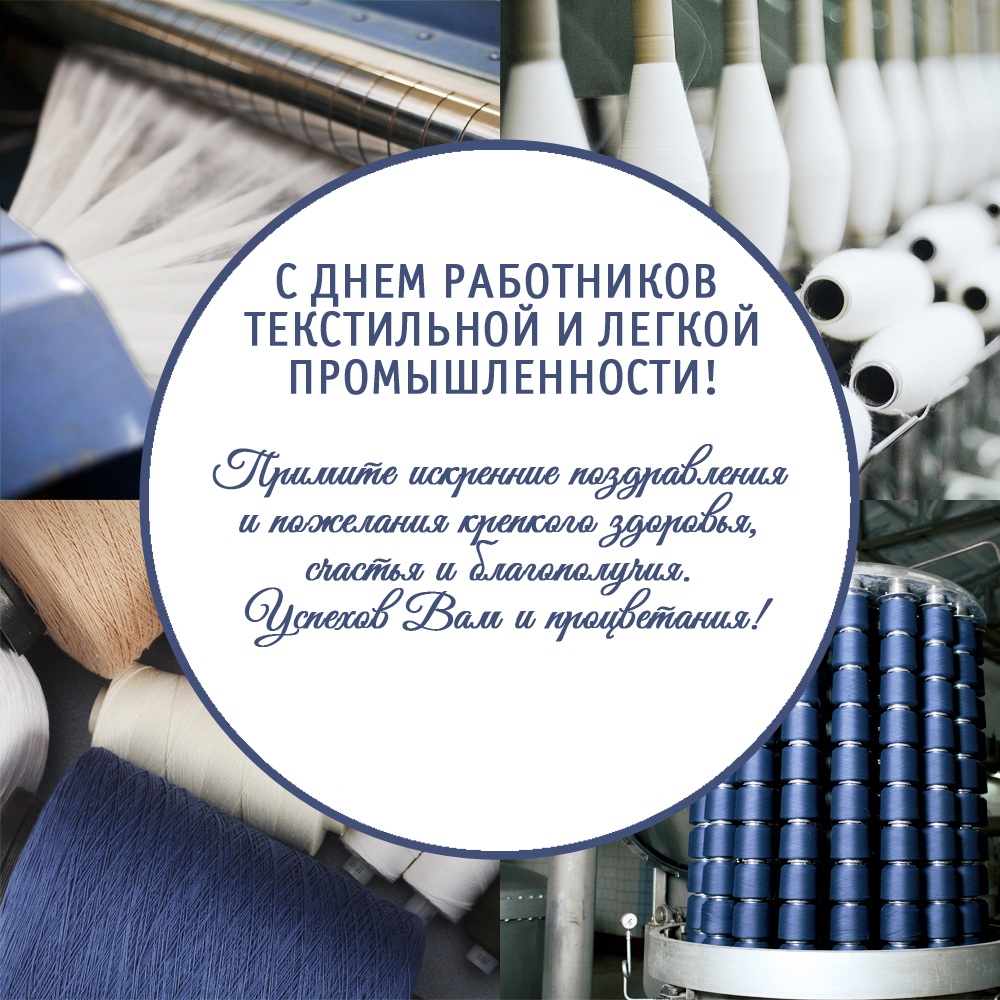